Внеклассный урок по окружающему миру в 3 «А» классе по теме: «Лягушки – полезные животные»
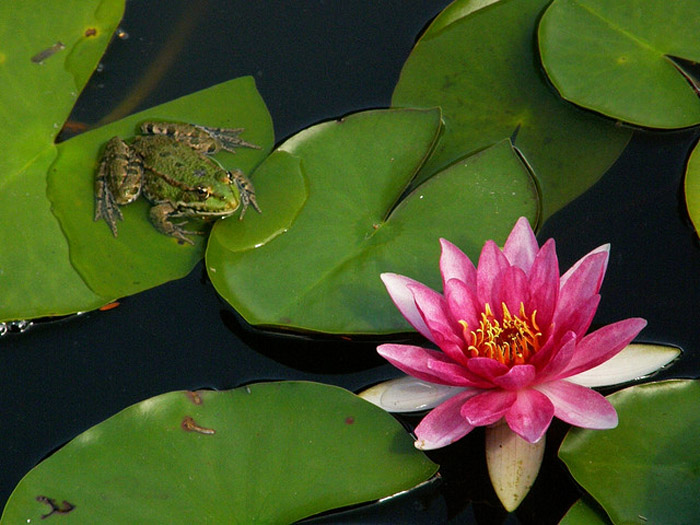 Выполнила: учитель начальных классов 
Салькова Валентина Владимировна
ЖЕРЛЯНКА
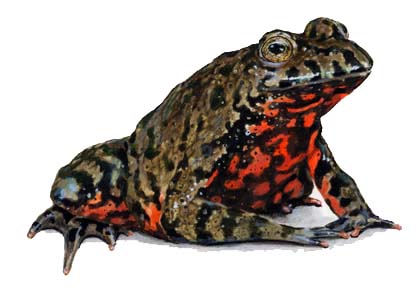 ЖАБЫ
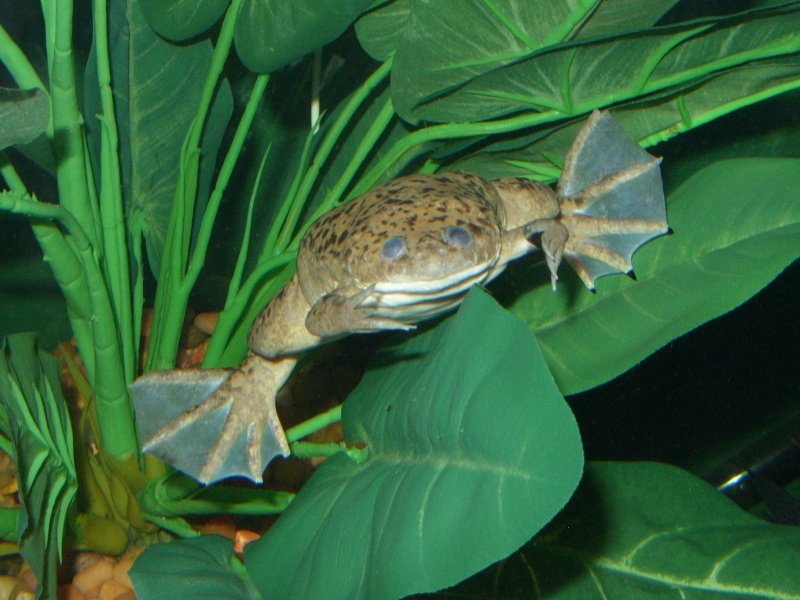 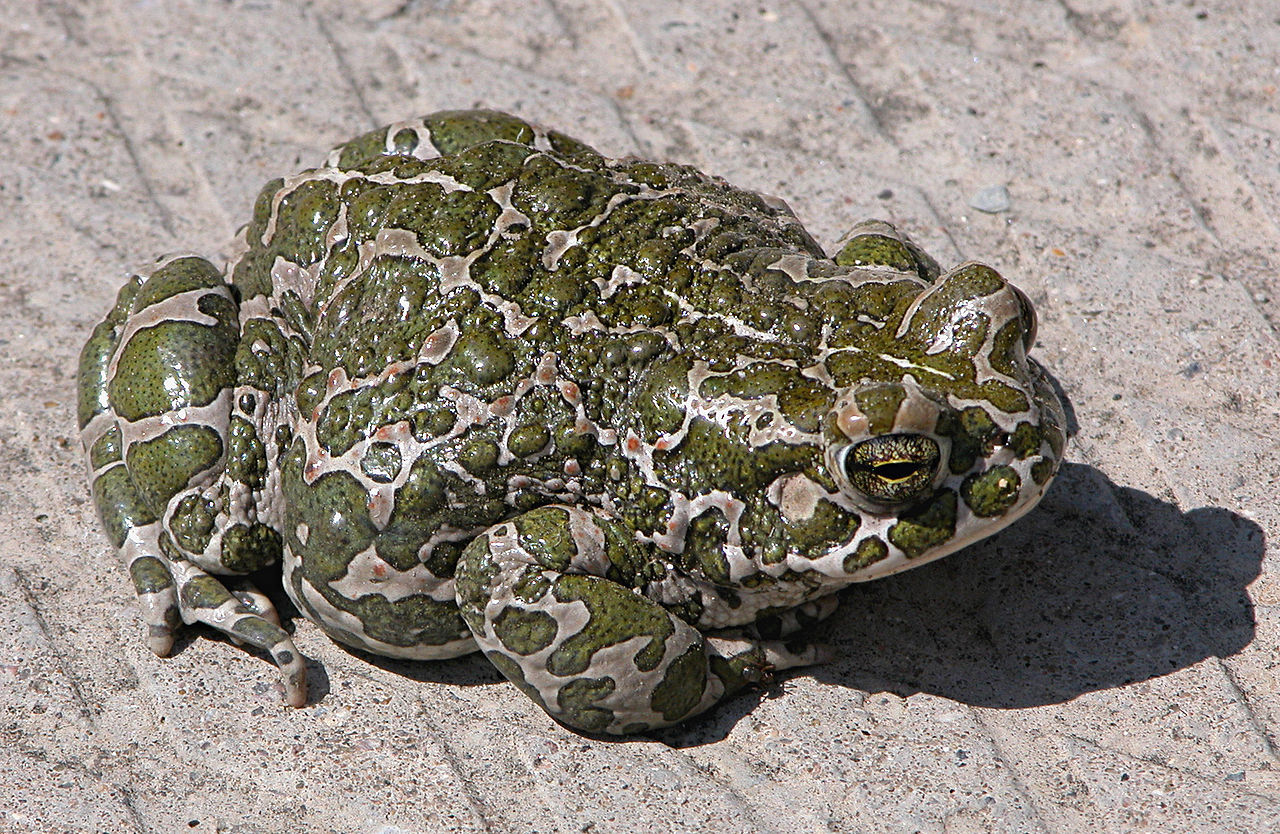 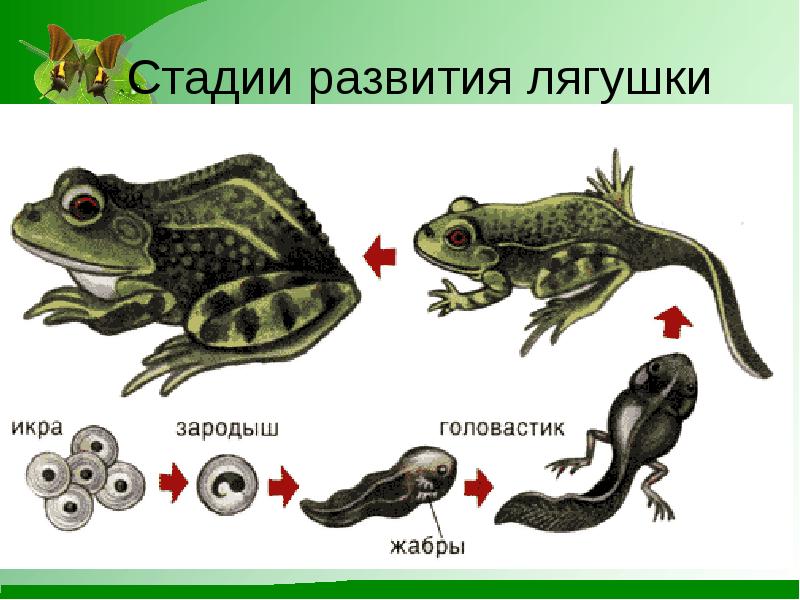 Лягушка БЫК
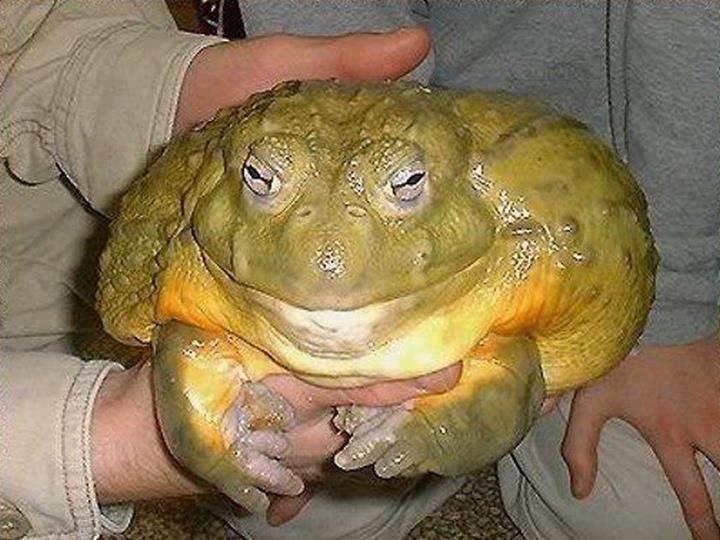 ОСТРОМОРДАЯ ЛЯГУШКА
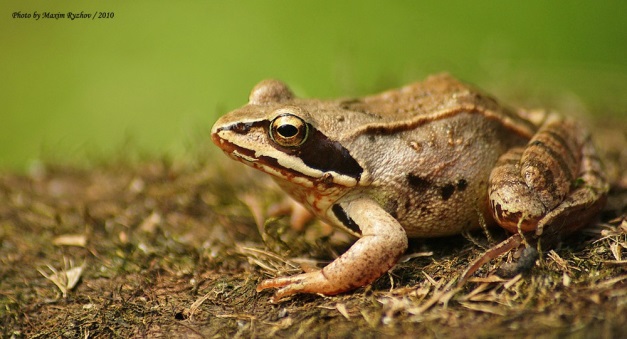 Самые маленькие лягушки
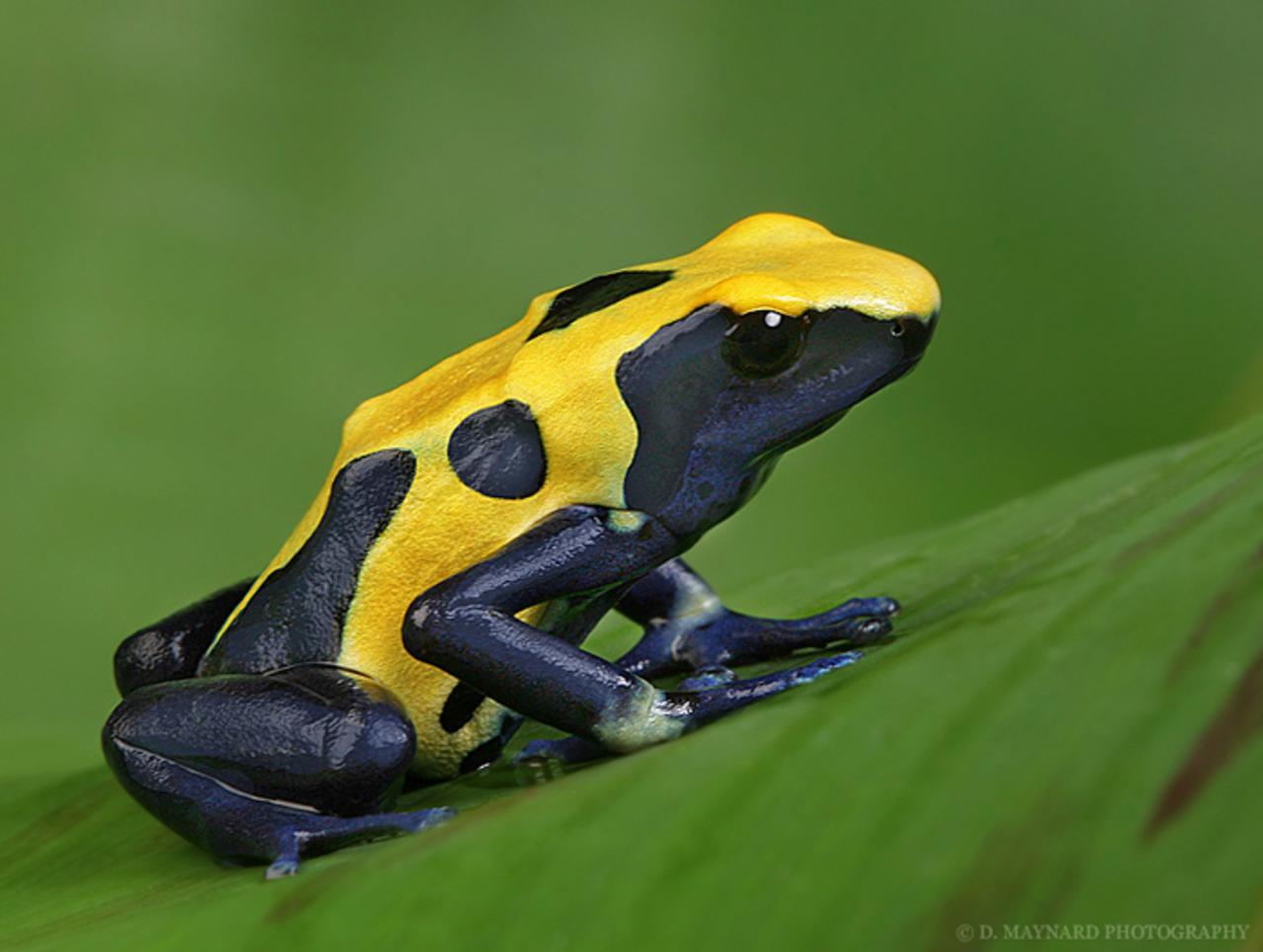 ФИЛЛОБАТЕС
КОКОА
ЛЯГУШКИ-ПАРАШЮТИСТЫ
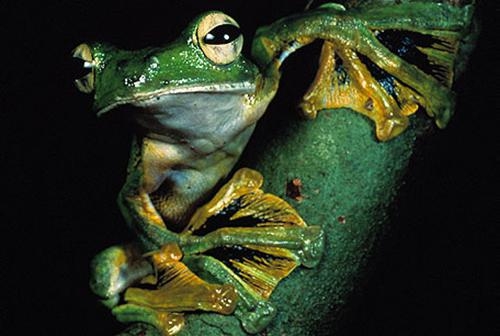 Лягушки - КВАКШИ
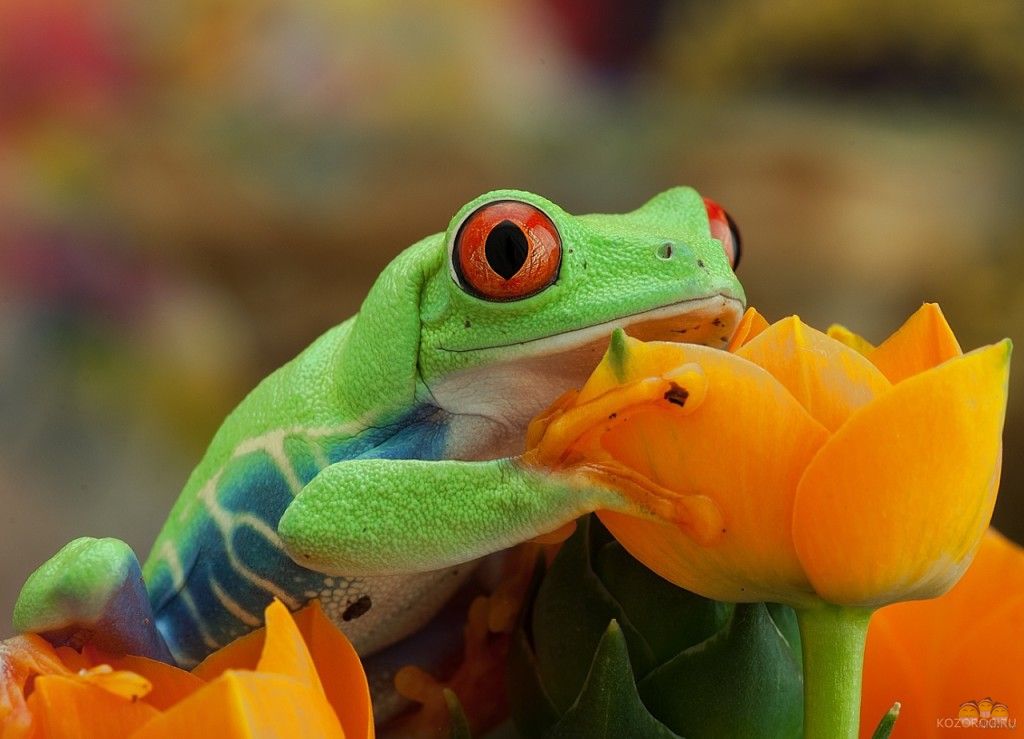 Самая большая лягушка ГОЛИАФ
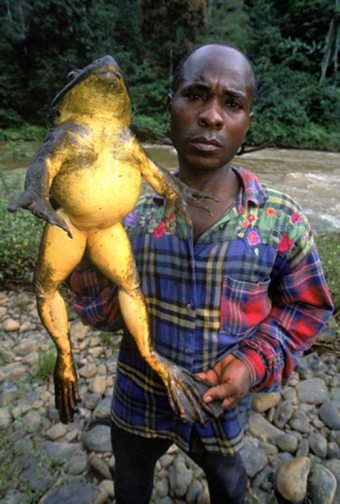 ЧЕСНОЧНИЦА
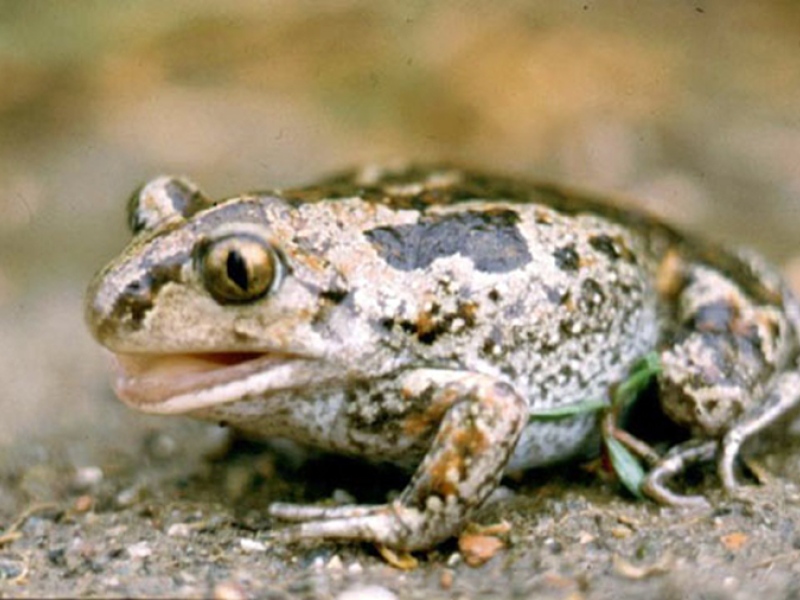 ПРУДОВАЯ лягушка
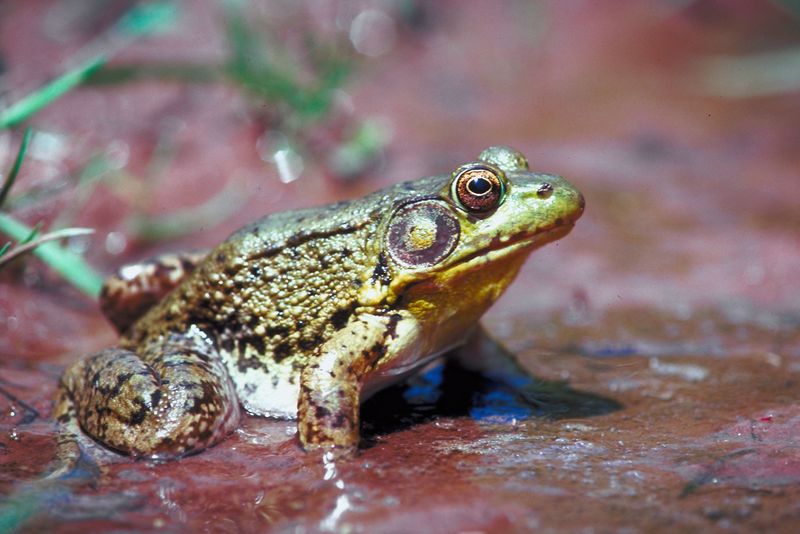 ОЗЕРНАЯ лягушка
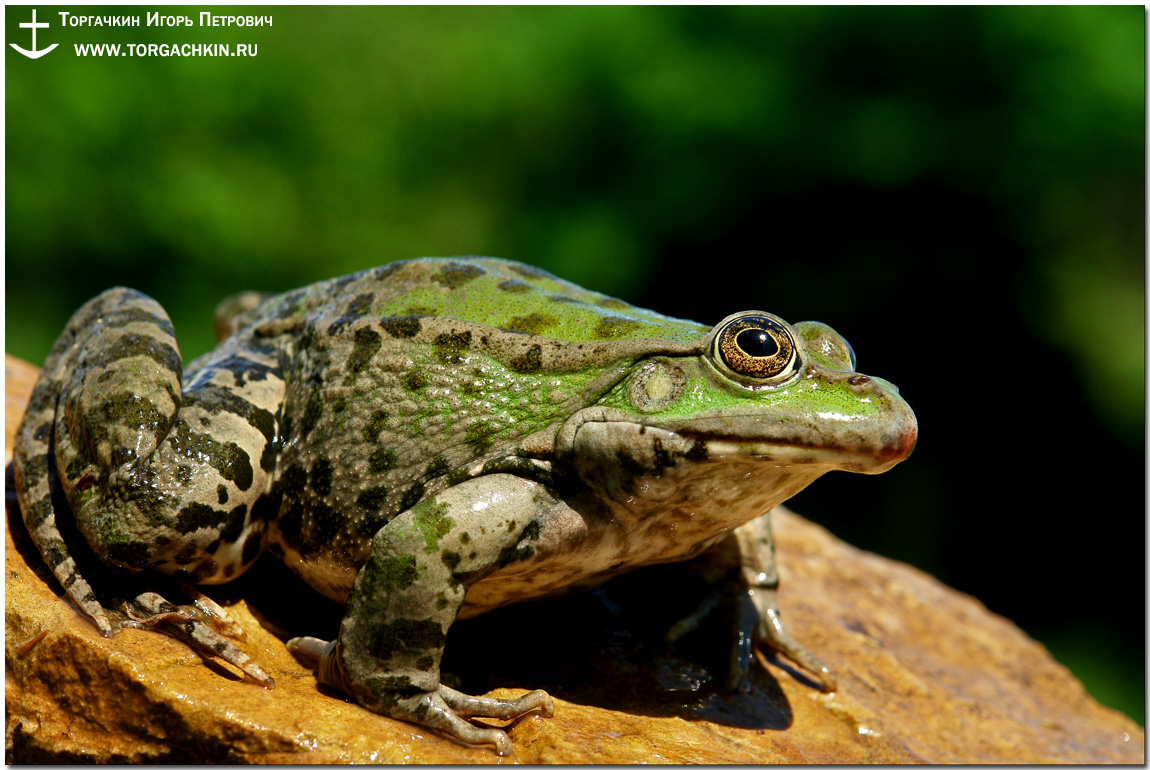